Programming Language Concepts Tutorials
Become a Programming Languages Designer
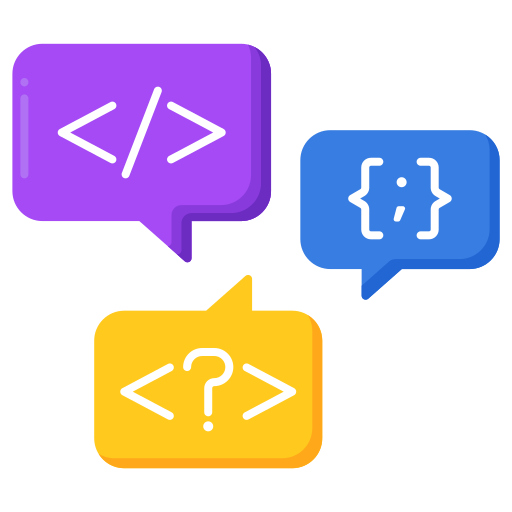 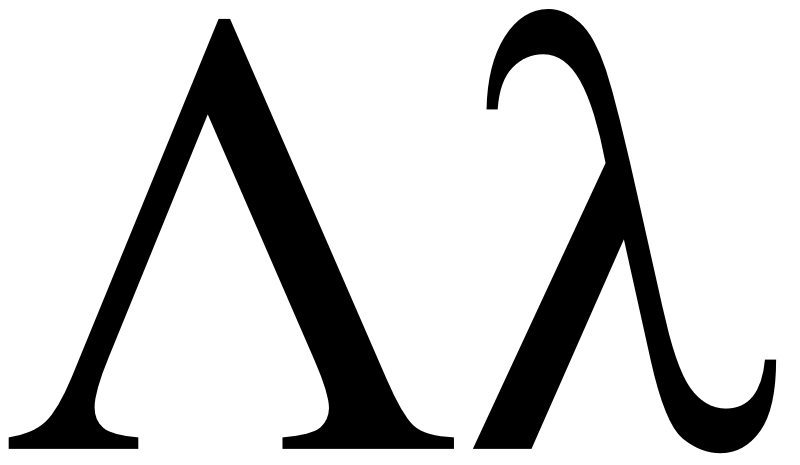 Supervised by Dr. Kenny Zhu
TAs: Essam Abdelghany
0
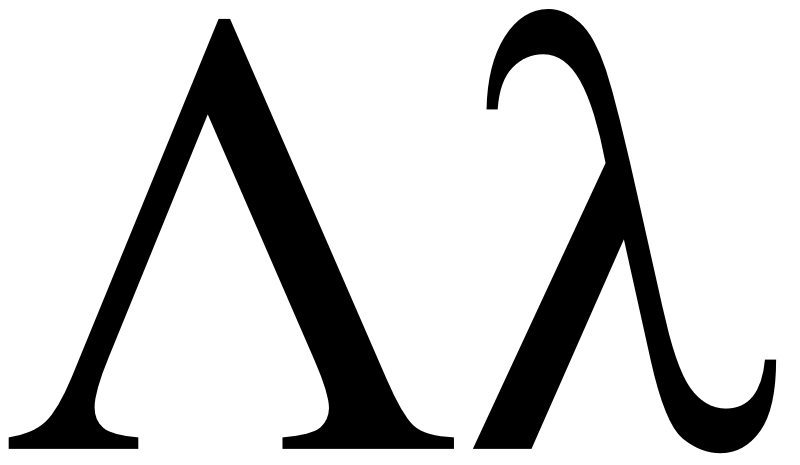 Pop Quiz
Reminder in tutorials we recap on lecture, discuss assignments, discuss project or programming and solve practice problems.
1
Pop Quiz
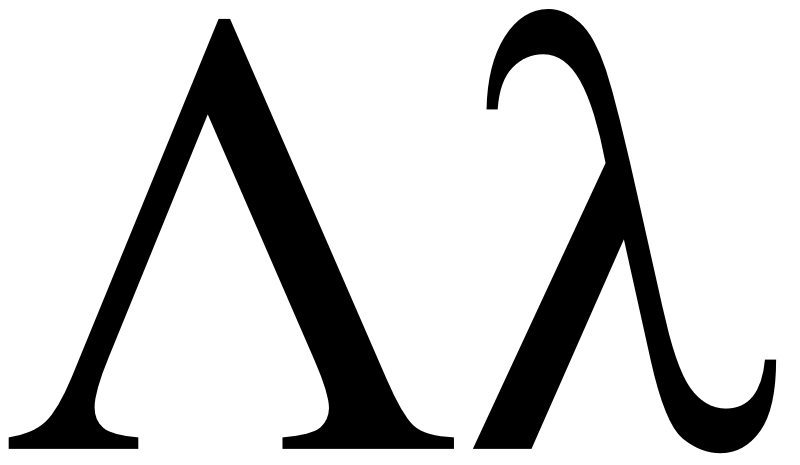 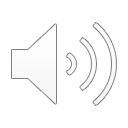 2
Pop Quiz
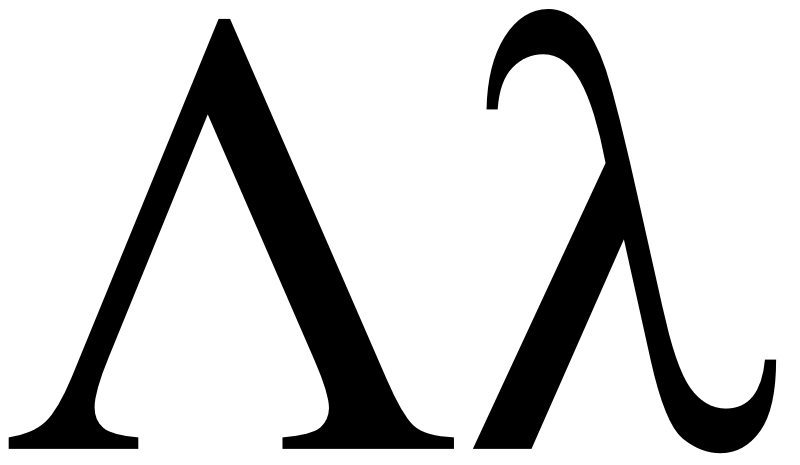 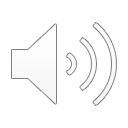 3
Pop Quiz
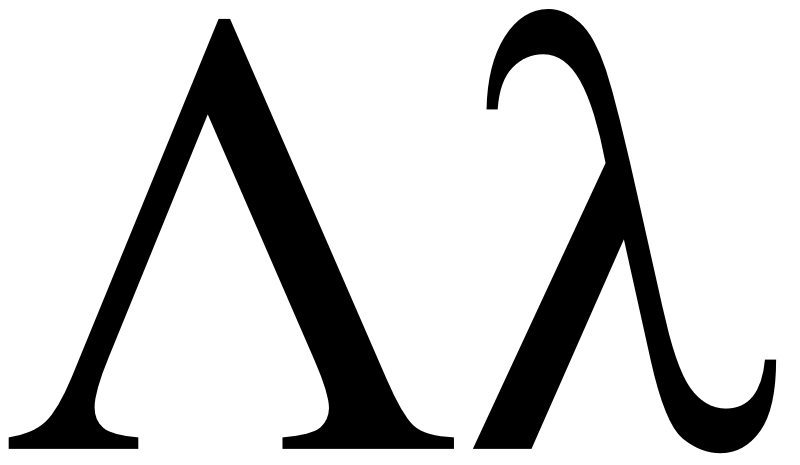 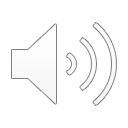 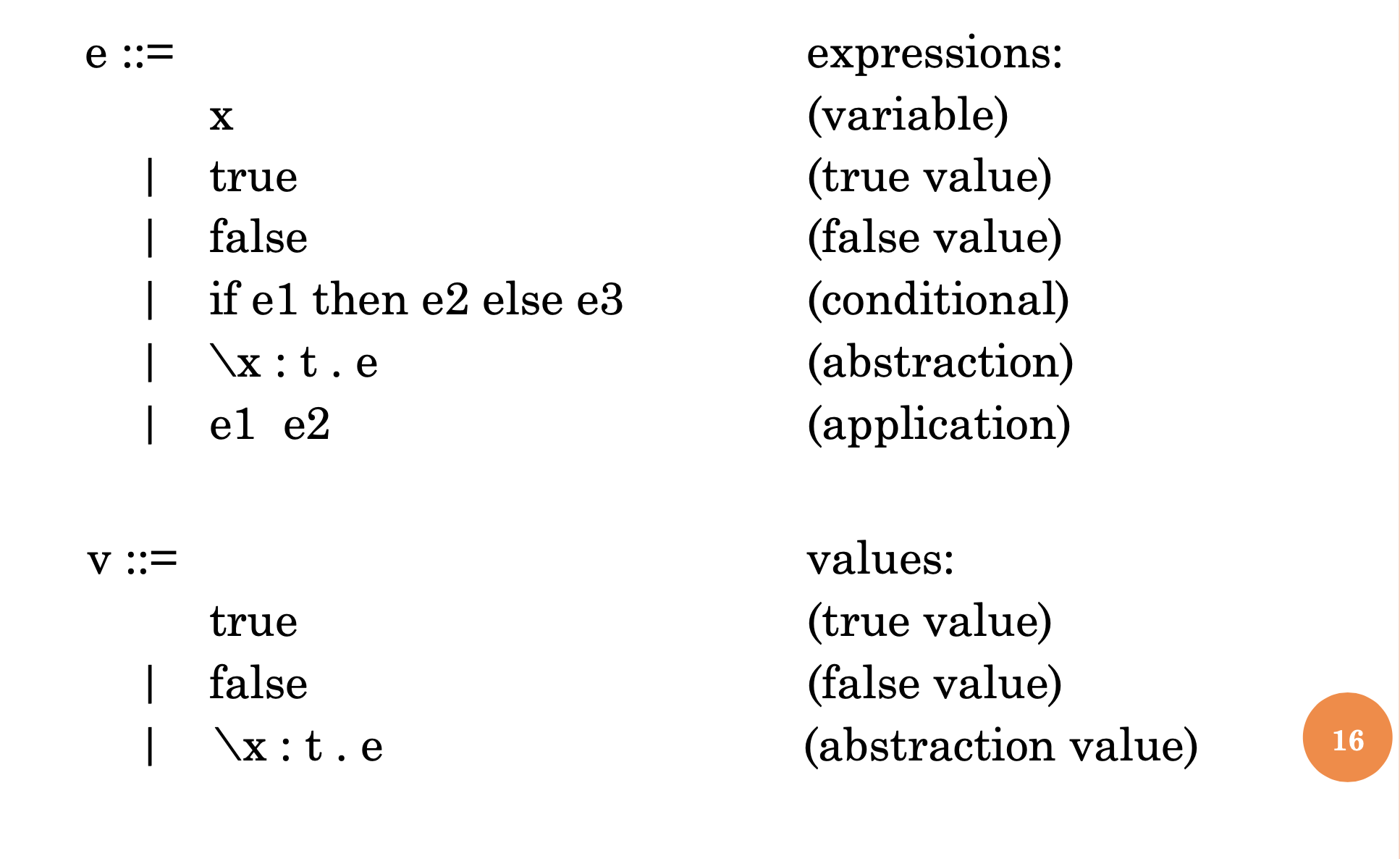 3) In simply-typed lambda calculus, values are……….
a) Classes, Objects and Interfaces
b) Variables
c) Functions or Booleans only
d) Functions only
4
Pop Quiz
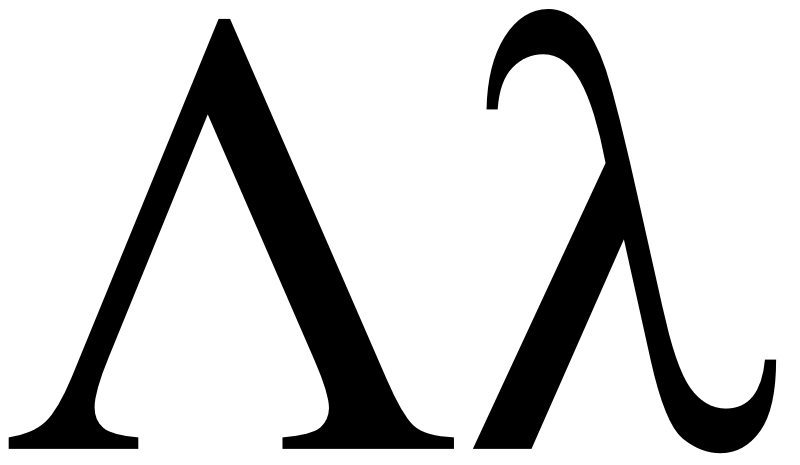 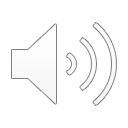 4) After a step of evaluation of a well-typed expression of type t, the result must be a well-typed expression of type t
a) Progress theorem
b) Preservation theorem
c) Type safety theorem
d) Type checking theorem
5
AssignmentSolution
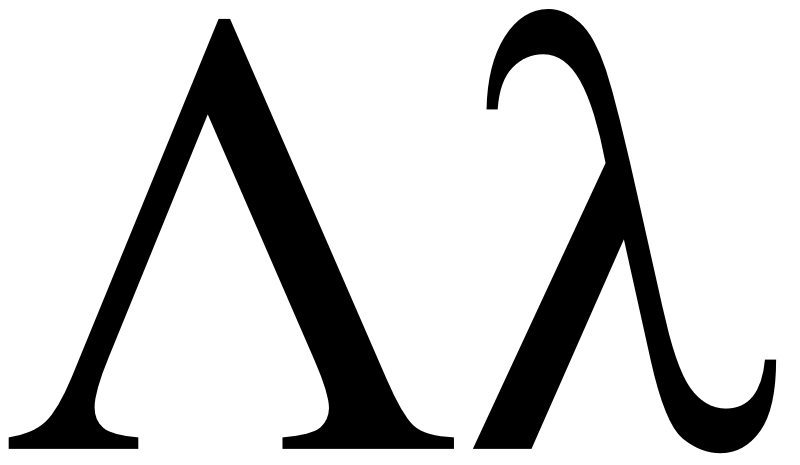 6
Quiz Solution
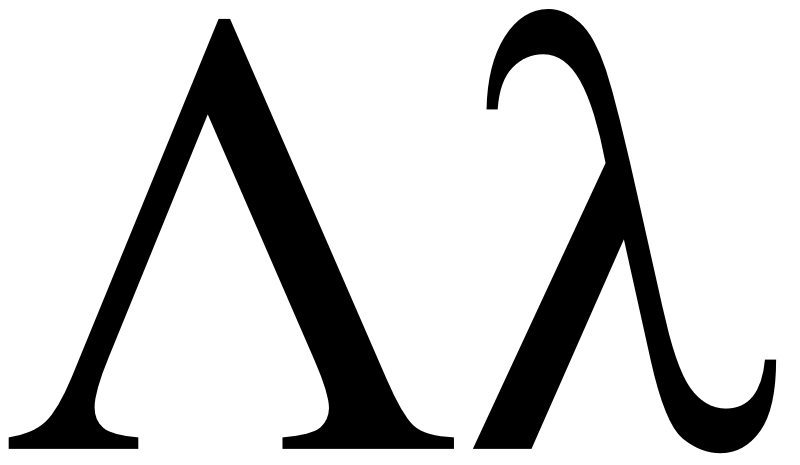 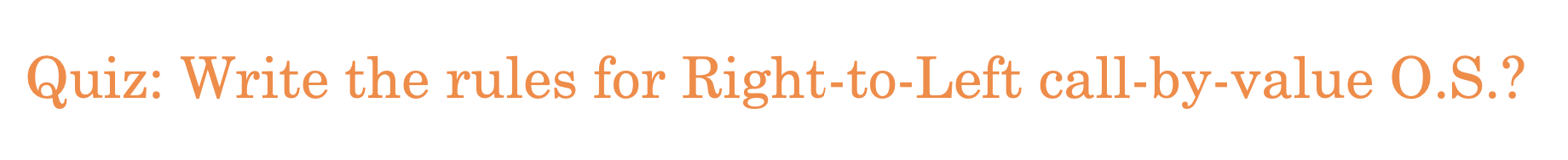 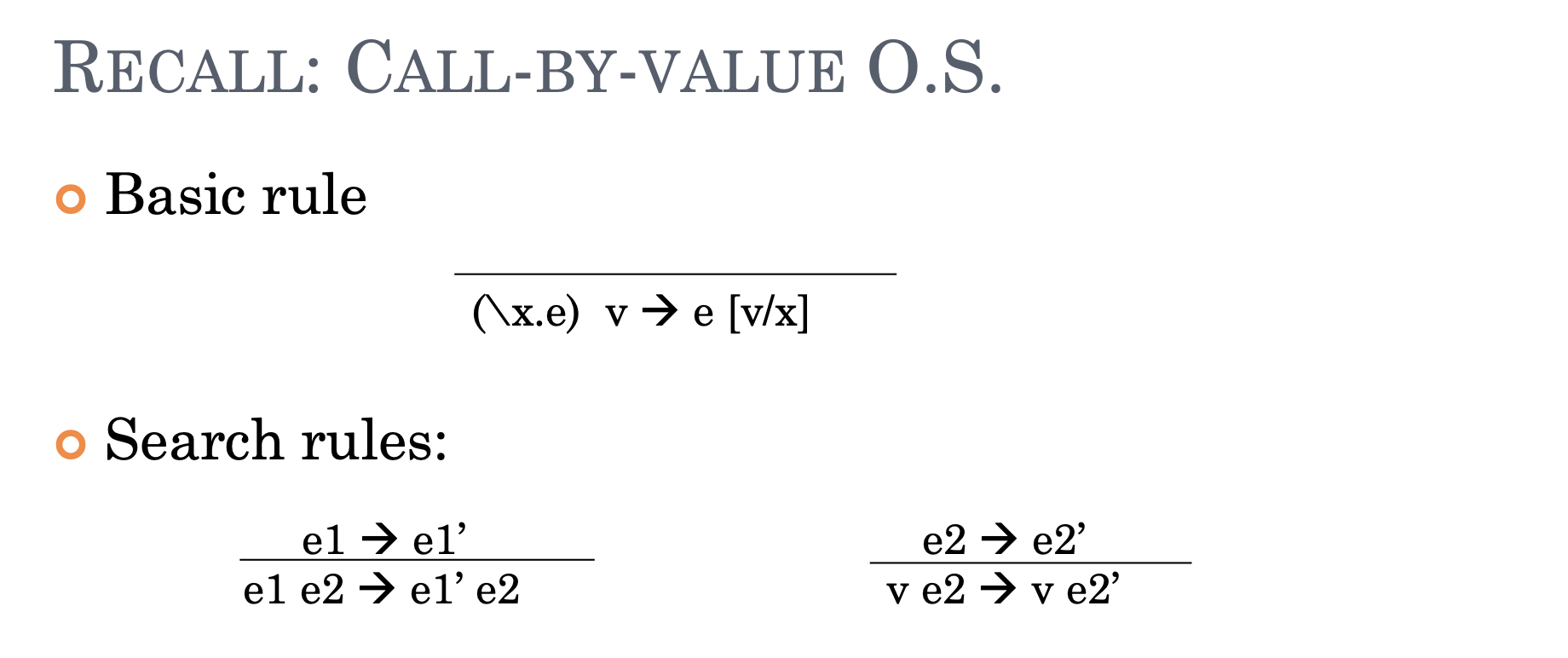 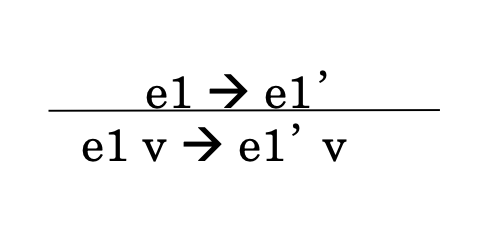 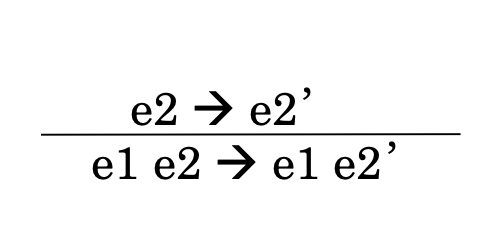 7
Quiz Solution
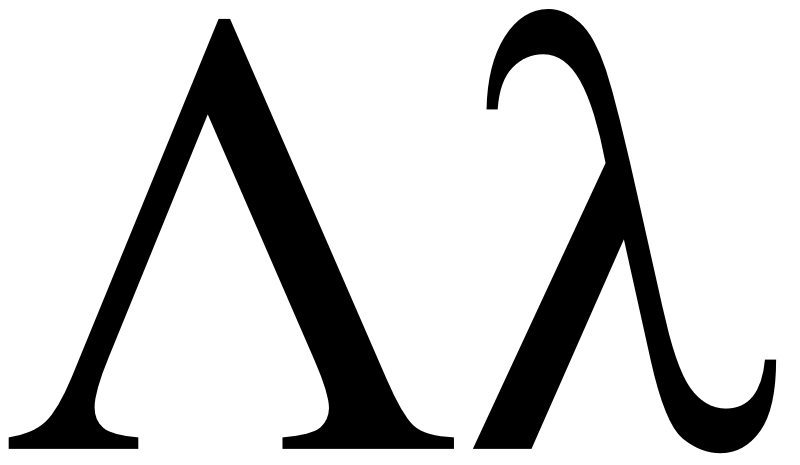 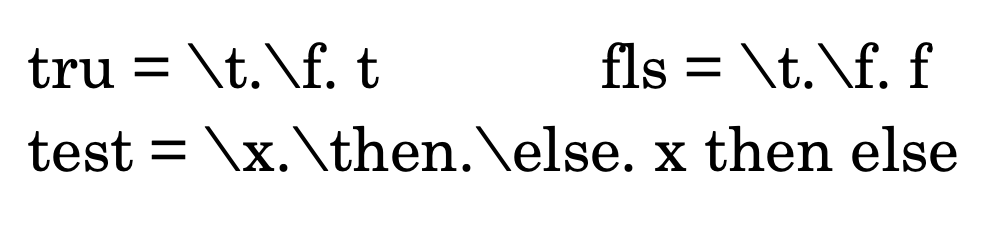 8
Assignment Solution
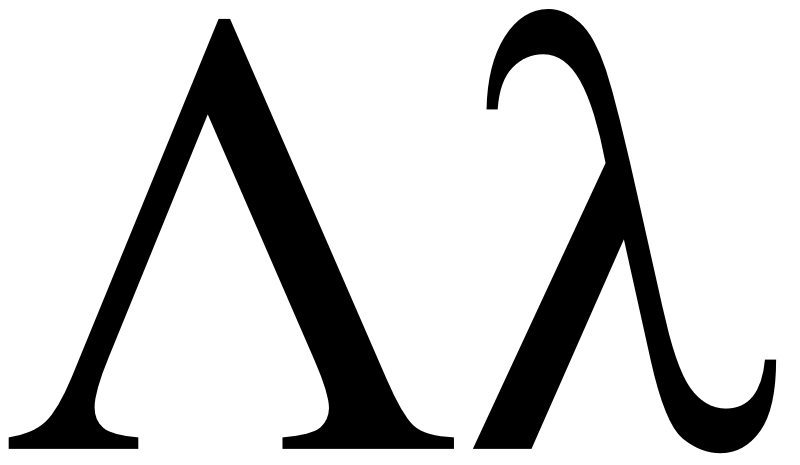 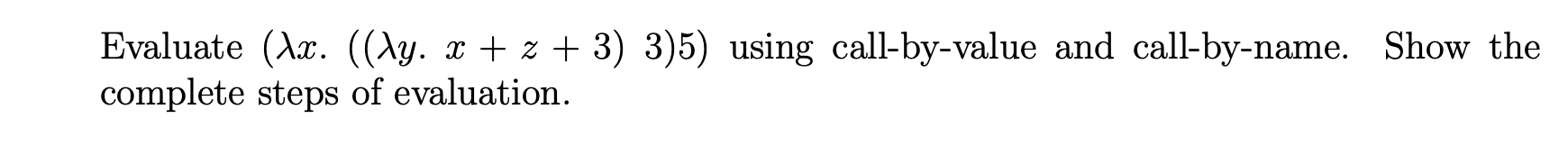 Gentle Reminder: Call-by-name VS. Call-by-value
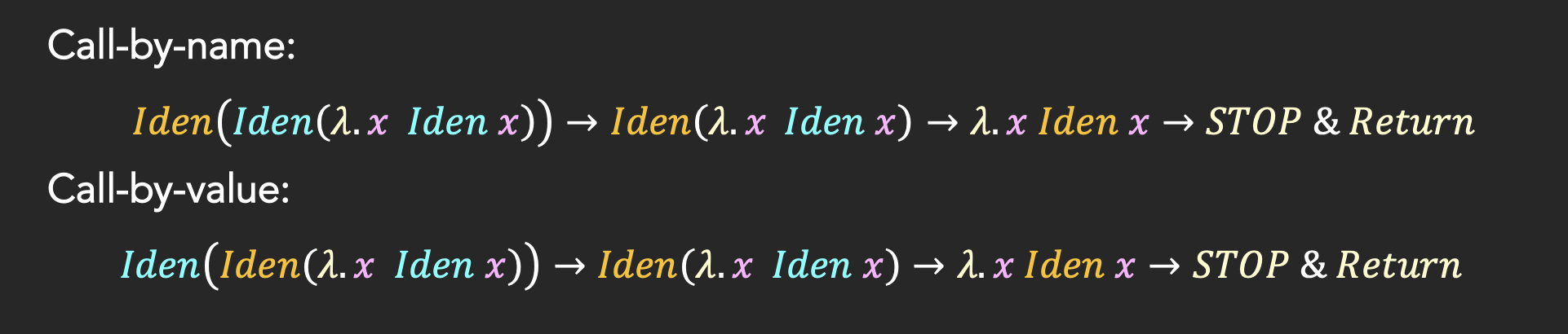 9
Assignment Solution
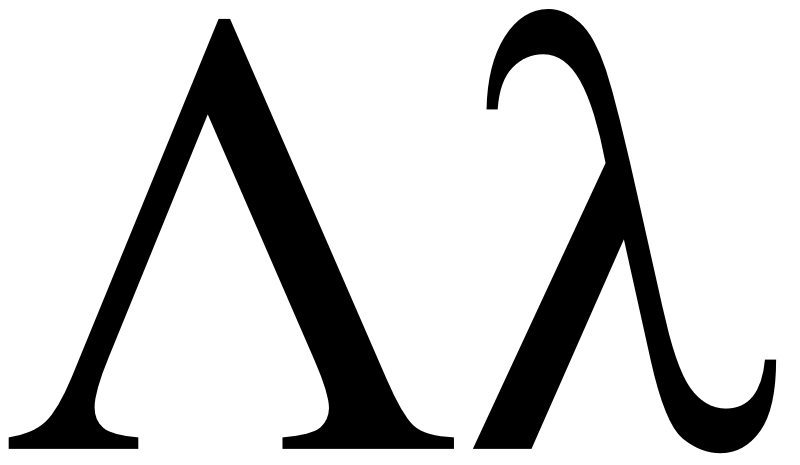 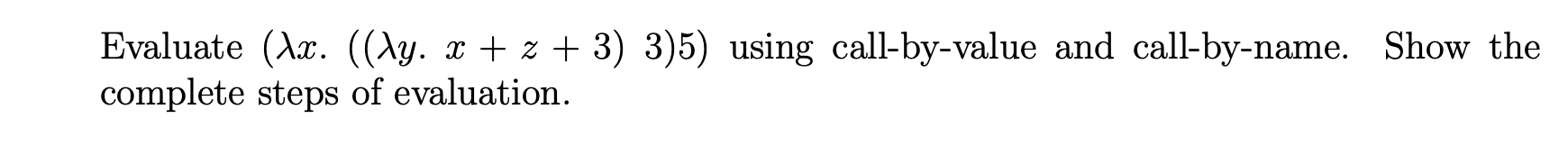 Solution:
10
Assignment Solution
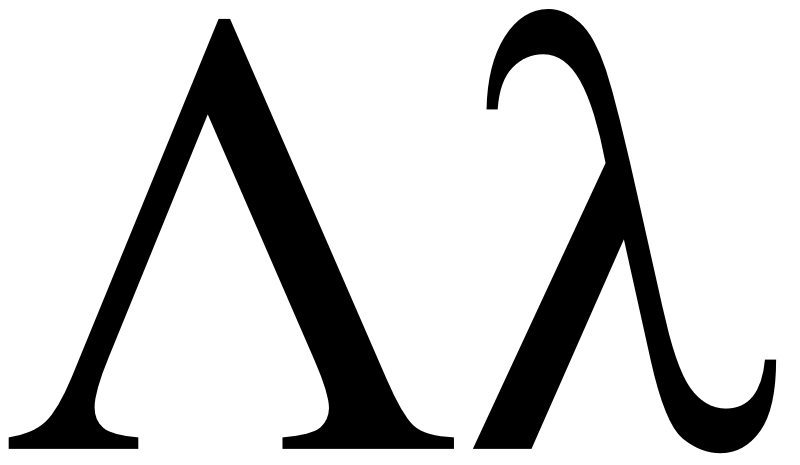 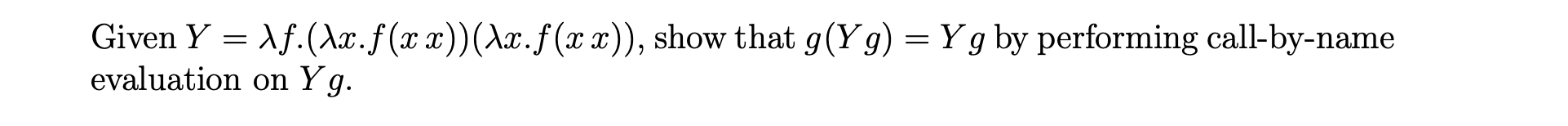 11
Quiz Solution
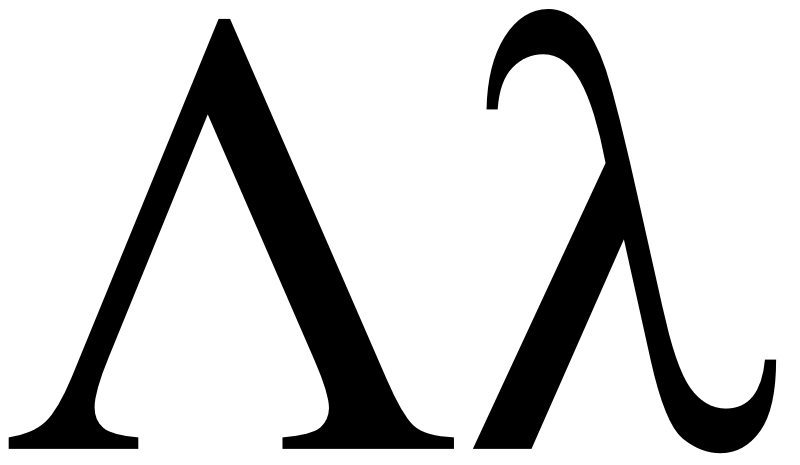 Church encoding in Lambda Calculus:
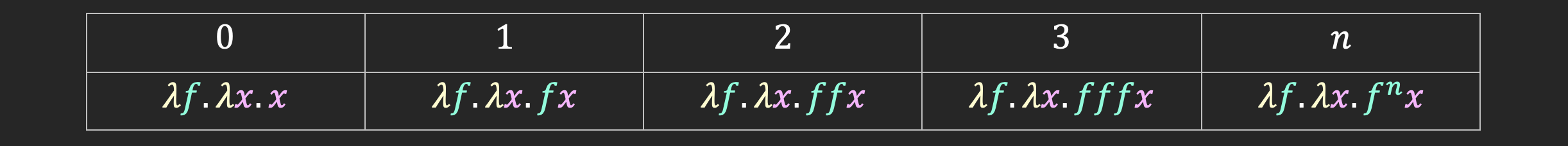 12
Quiz Solution
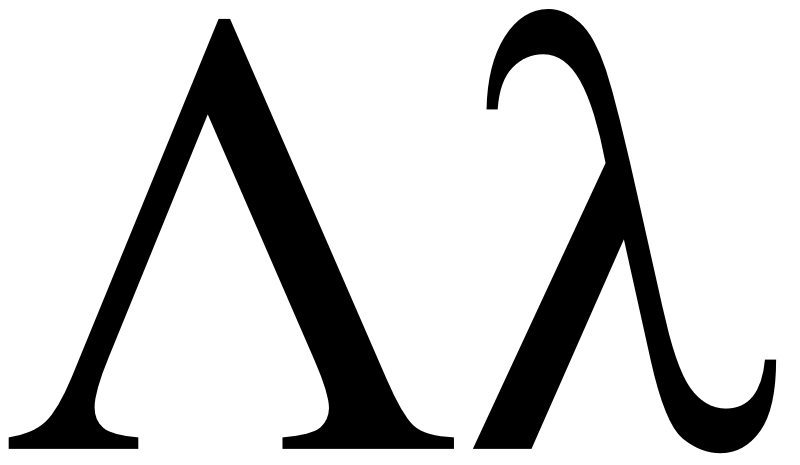 Church encoding in Lambda Calculus:
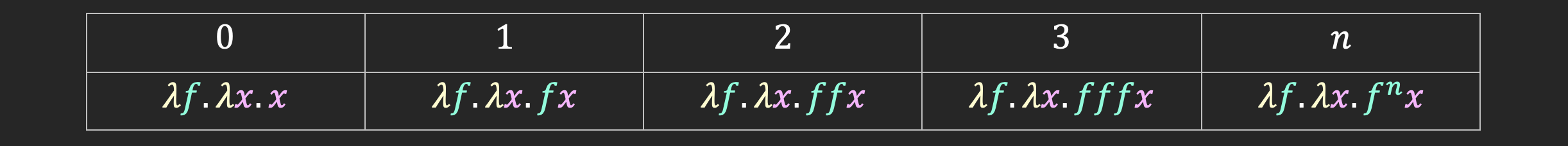 13
Assignment Solution
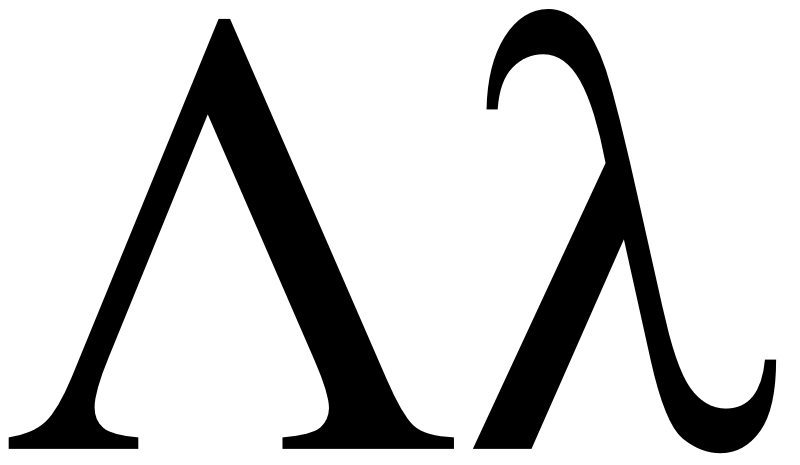 14
Assignment Solution
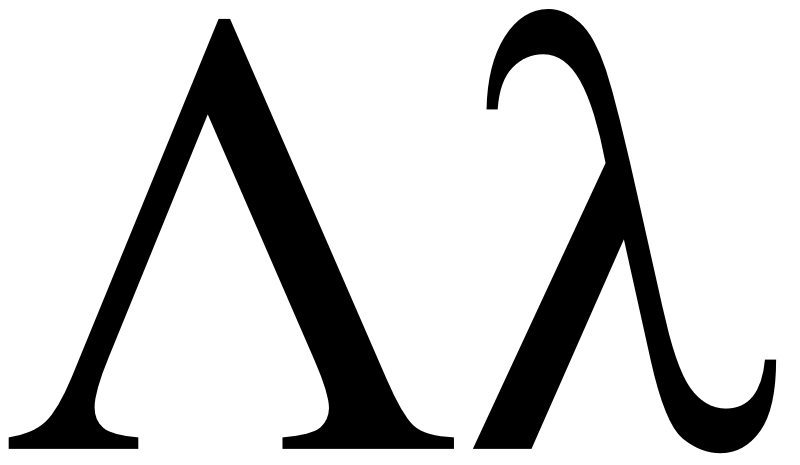 15
Assignment Solution
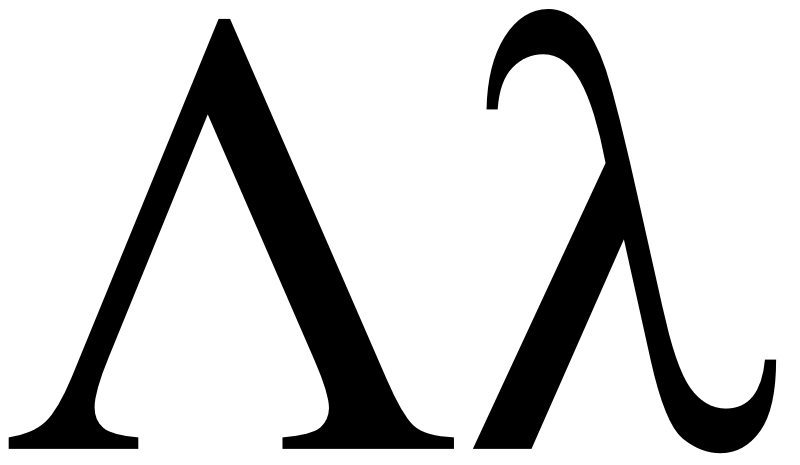 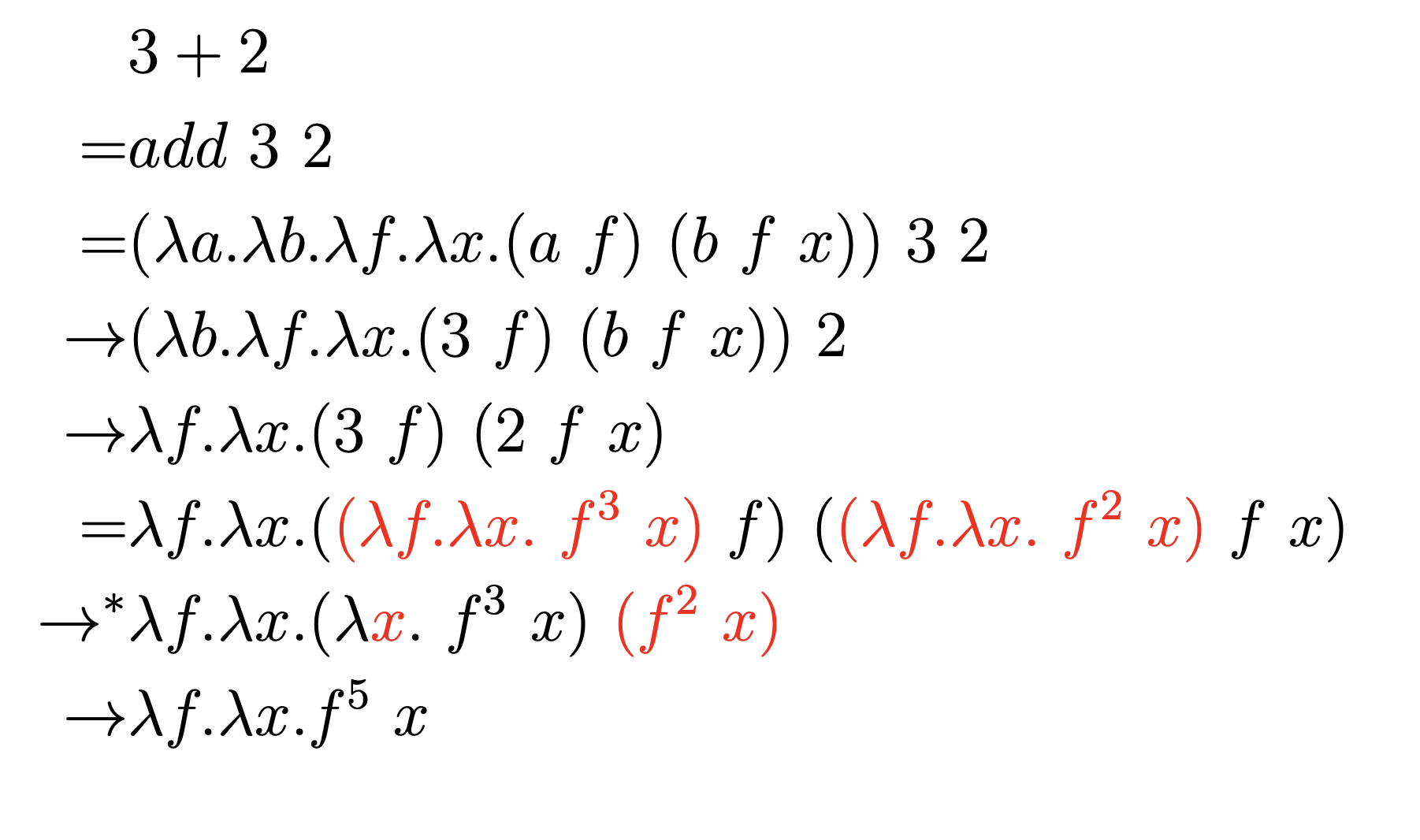 16
Assignment Solution
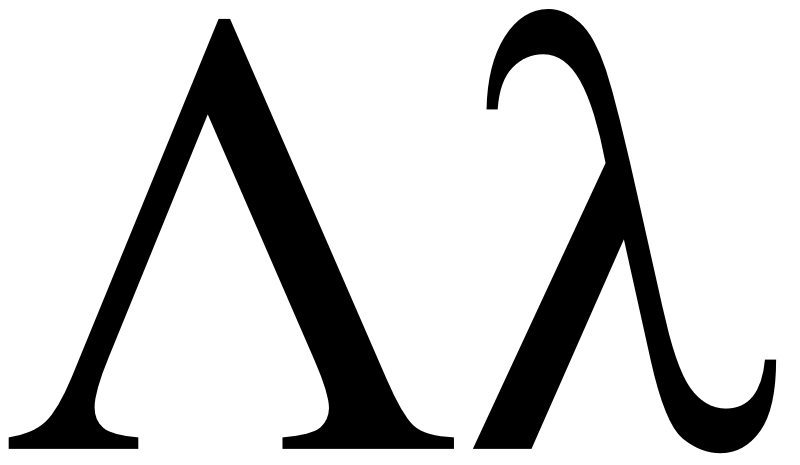 17
Assignment Solution
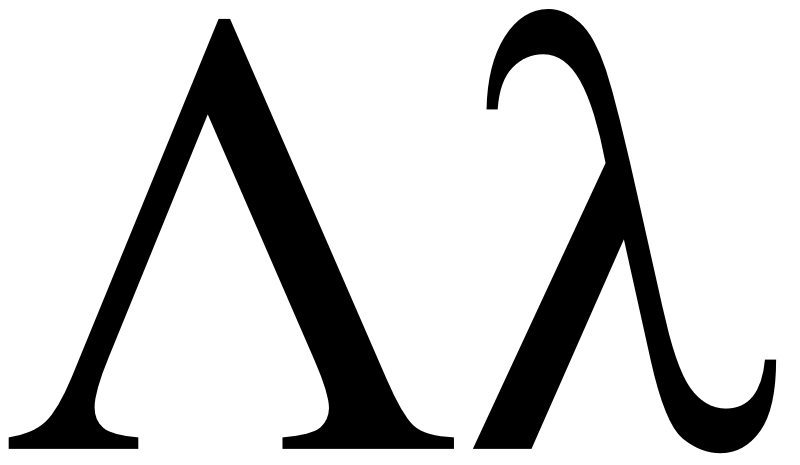 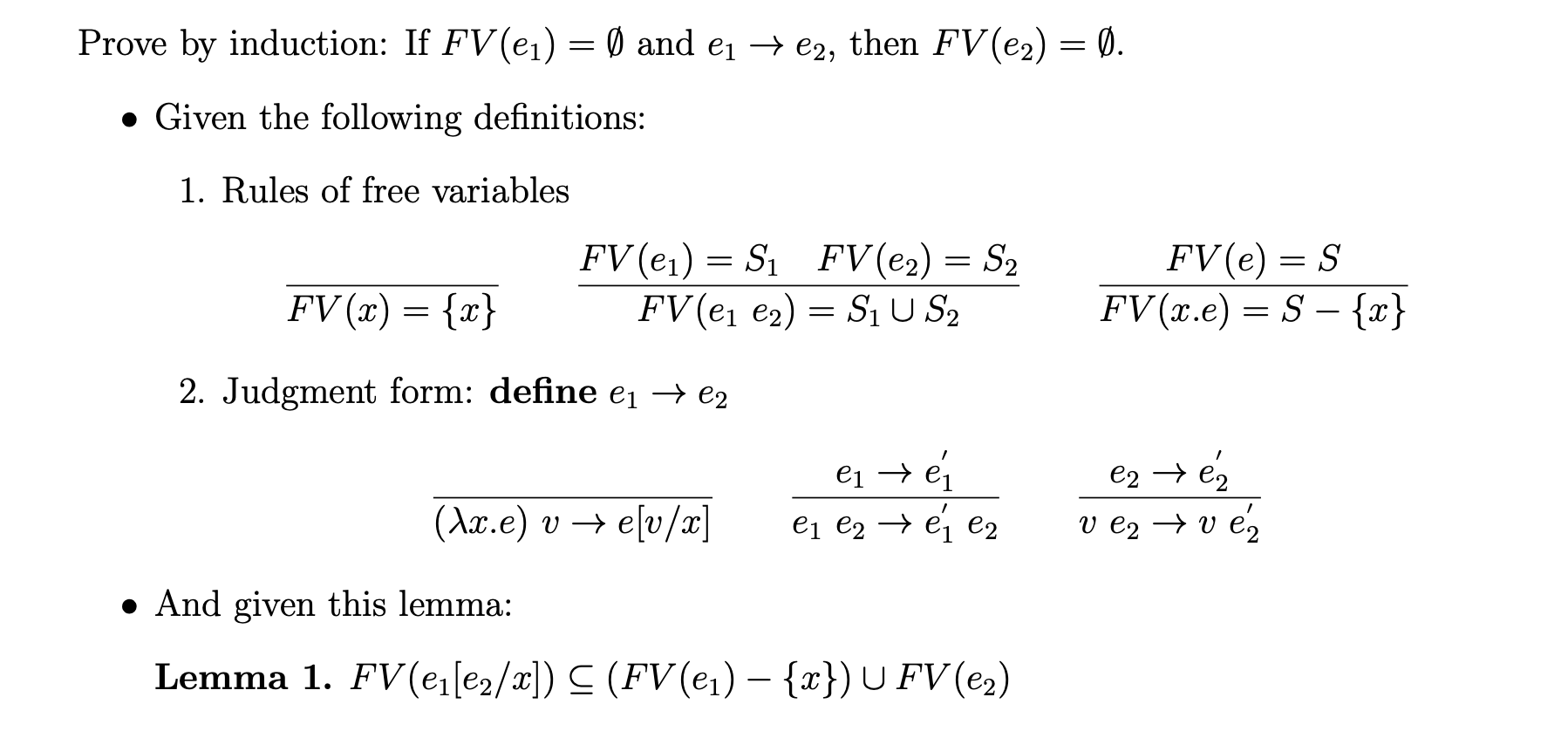 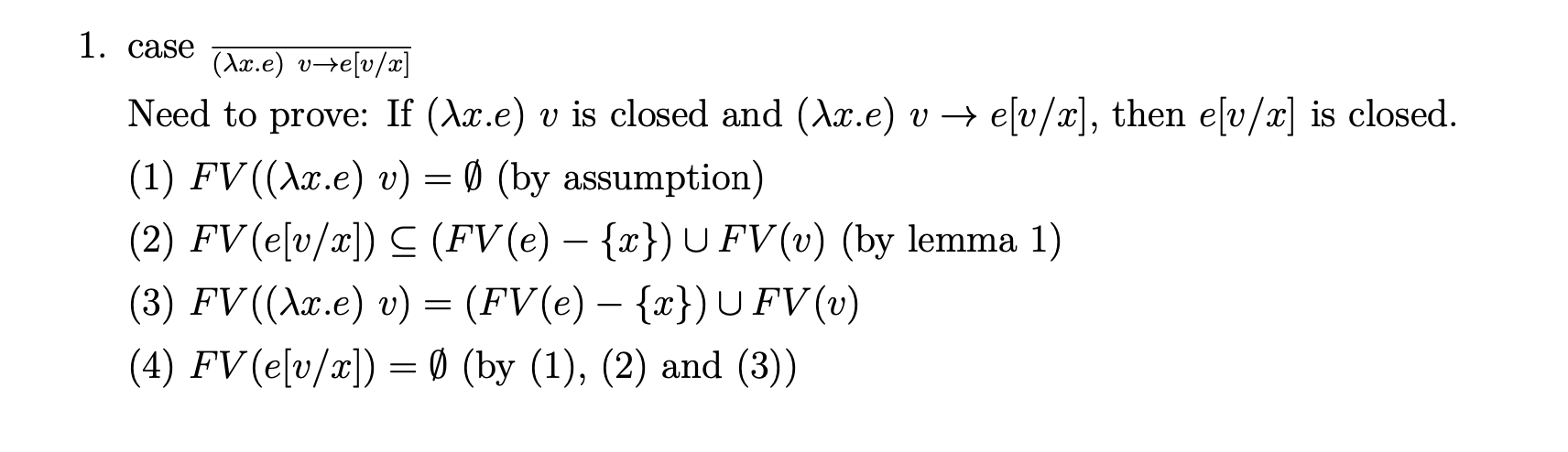 Assumption
& Rules
Our target!
Lemma!
18
Assignment Solution
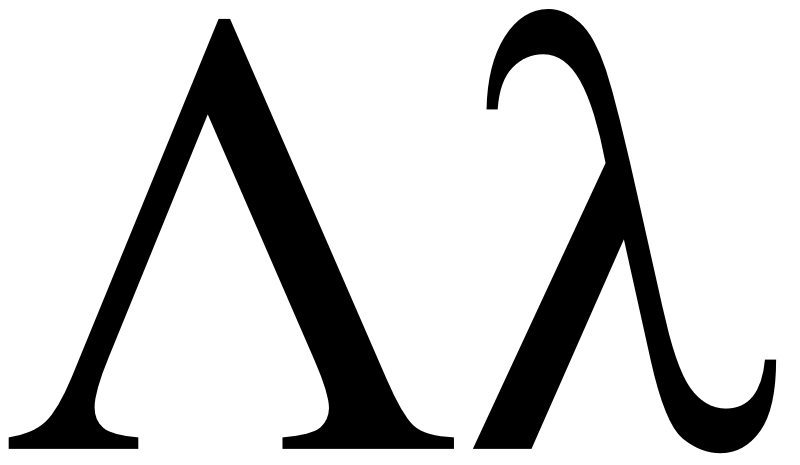 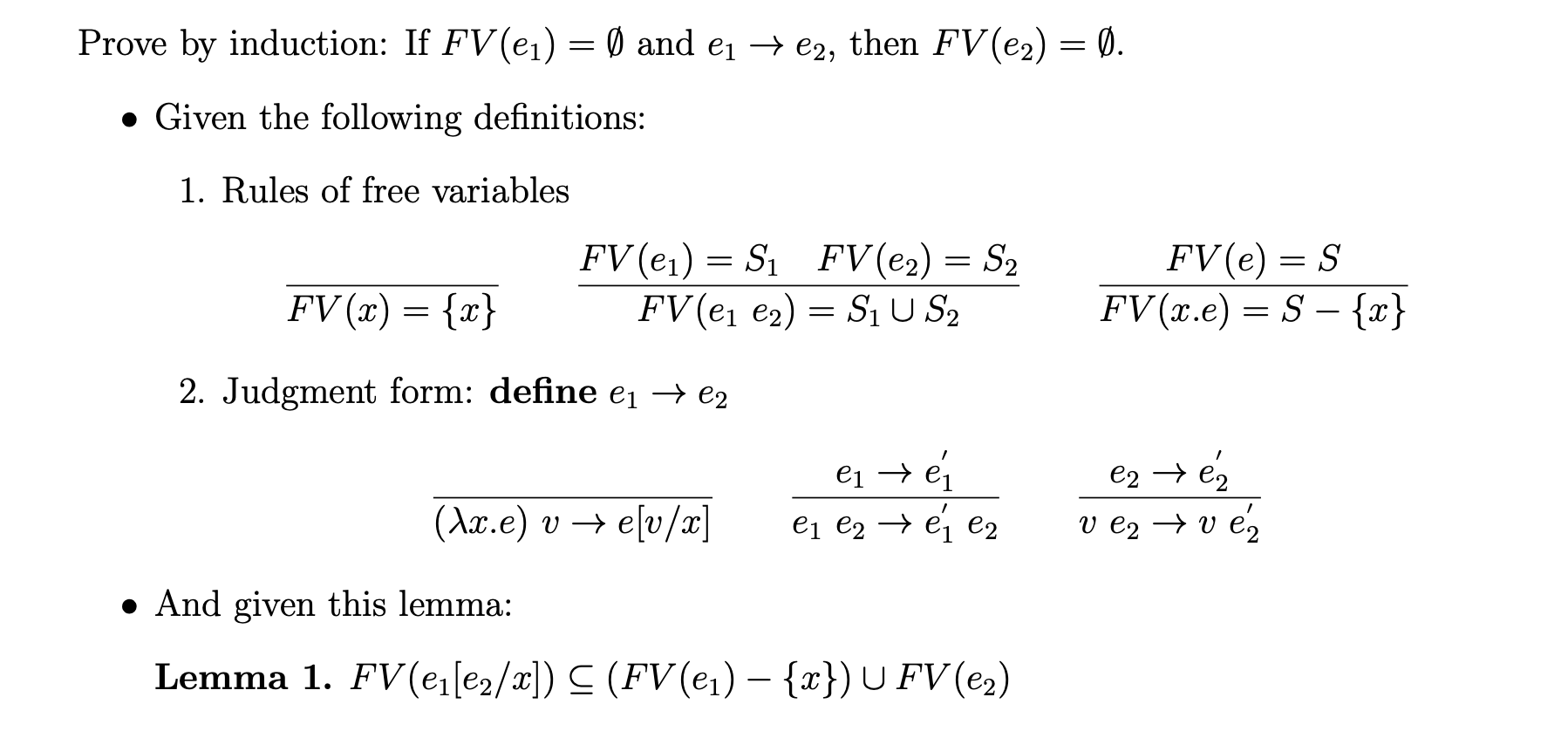 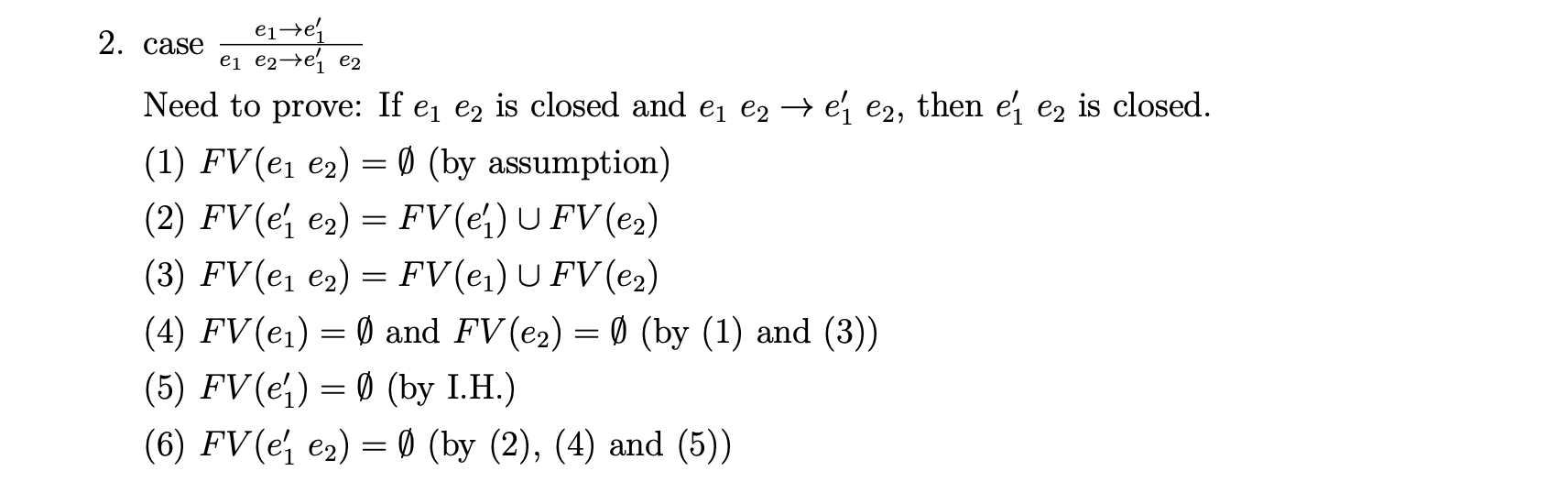 Our target!
19
Assignment Solution
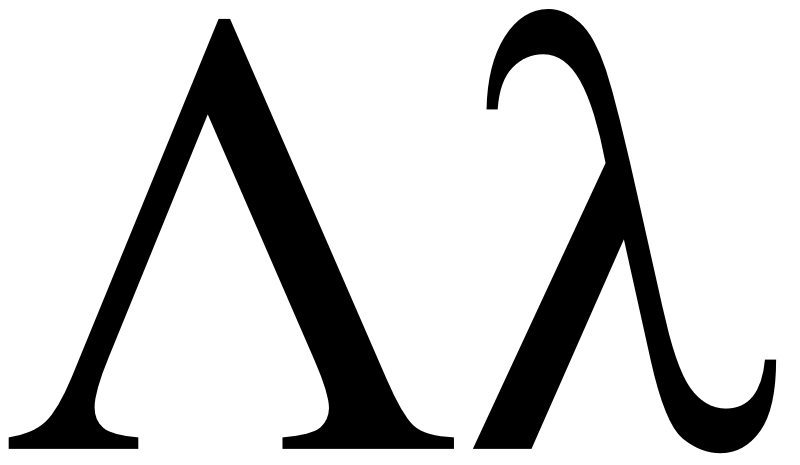 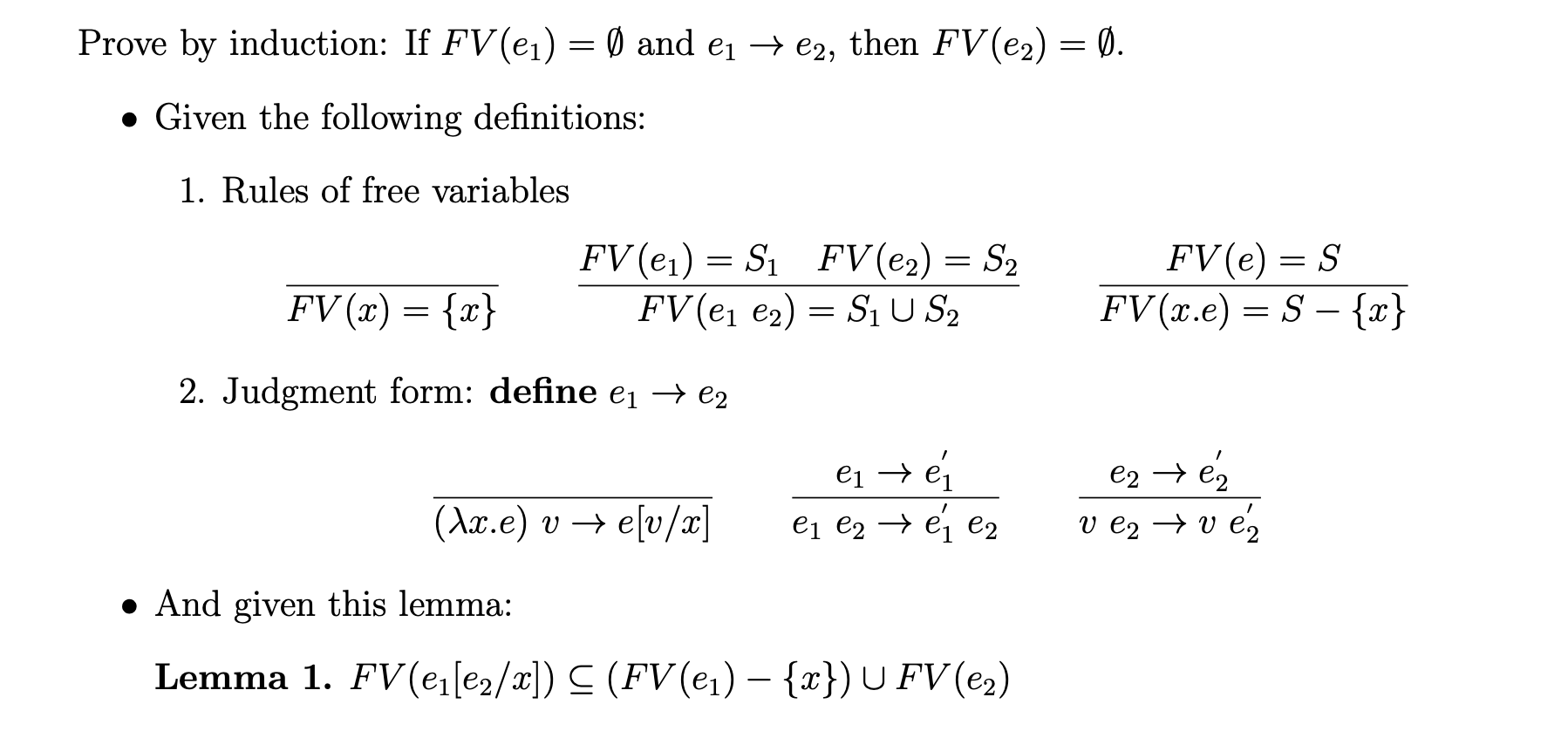 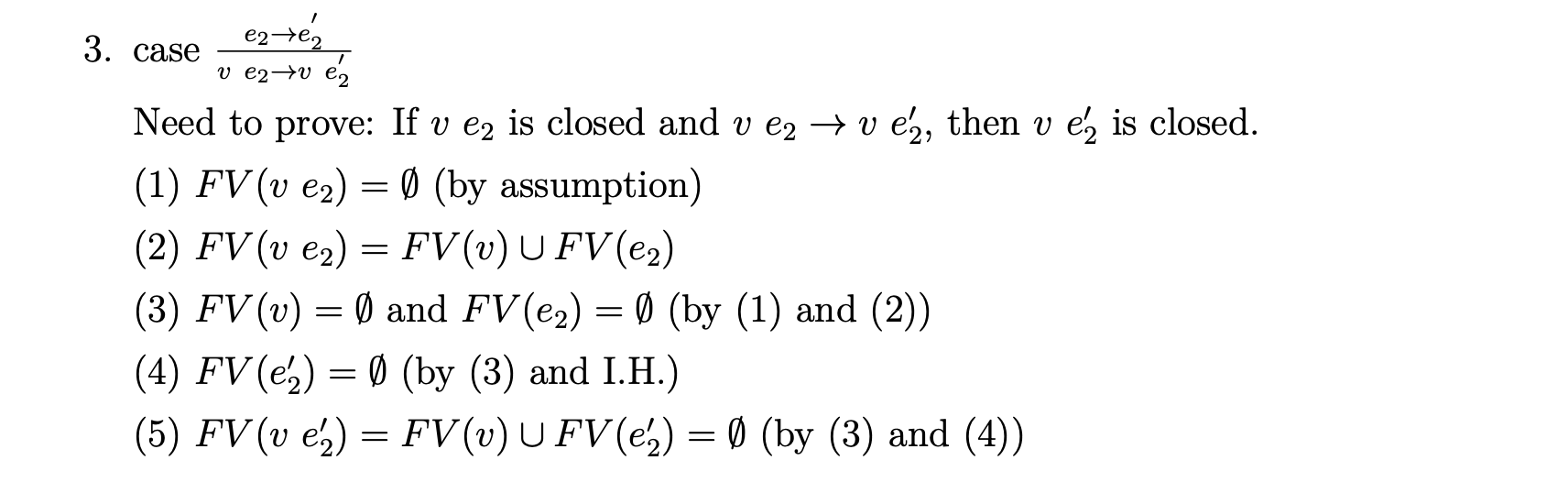 Our target!
20
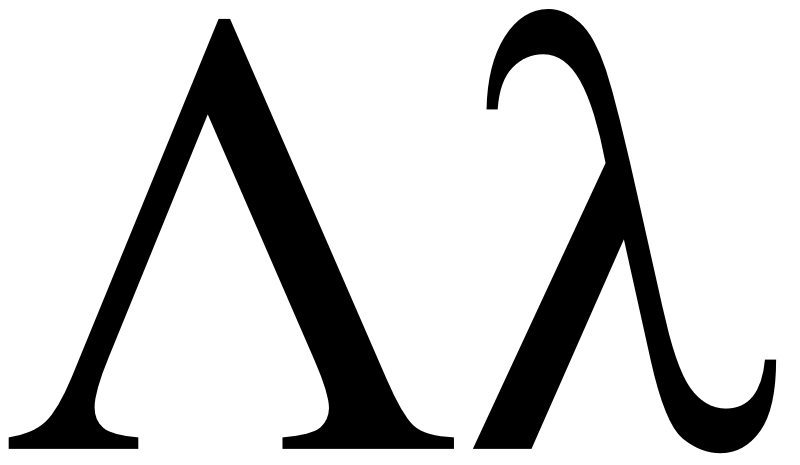 Thank You
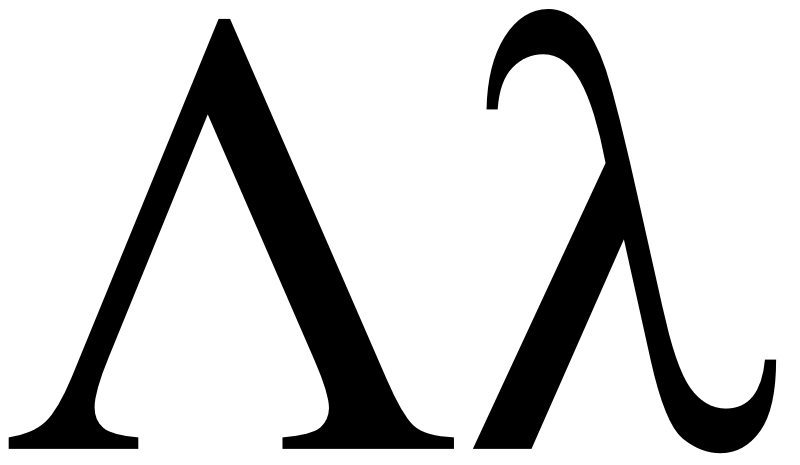 21